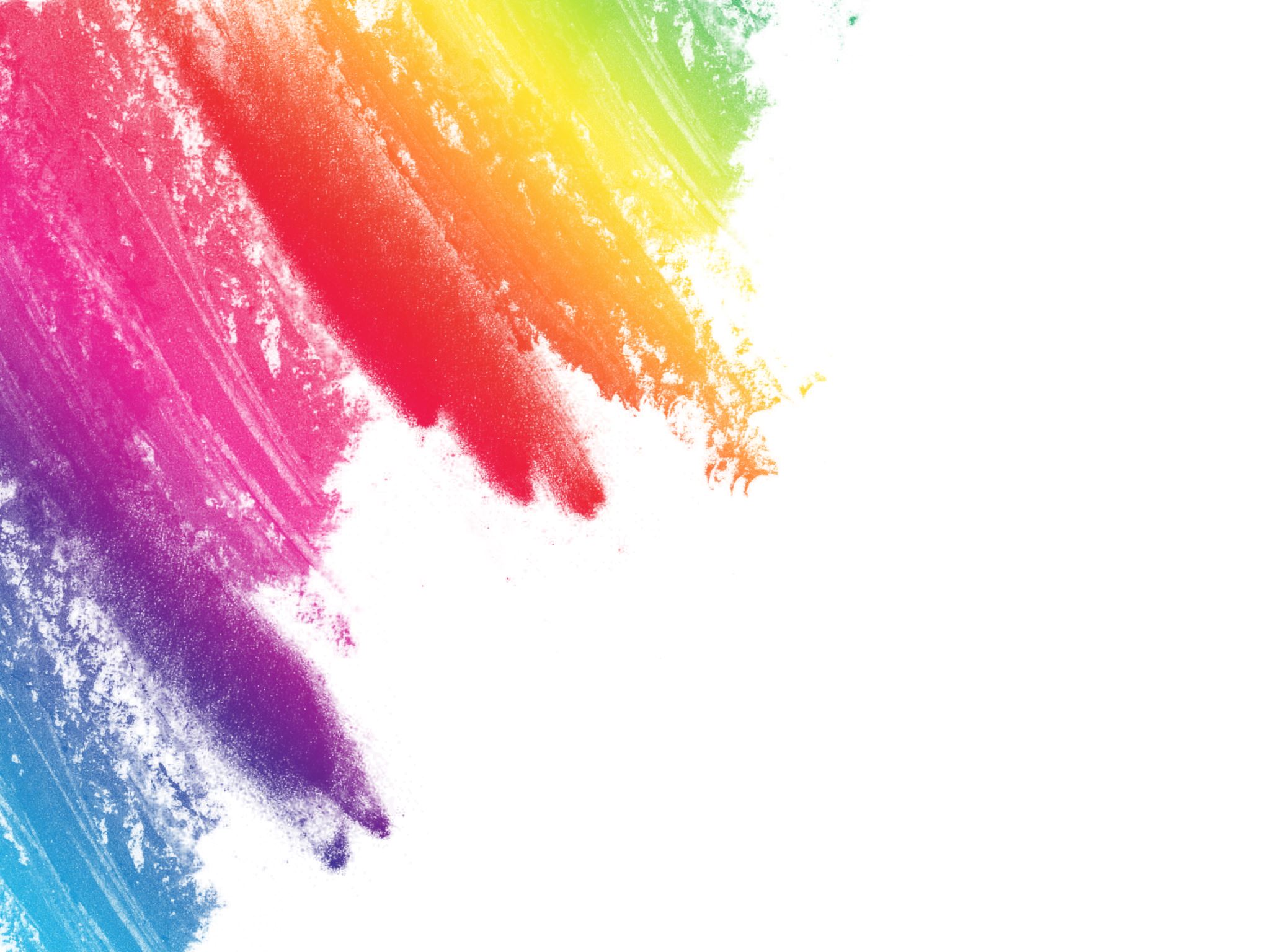 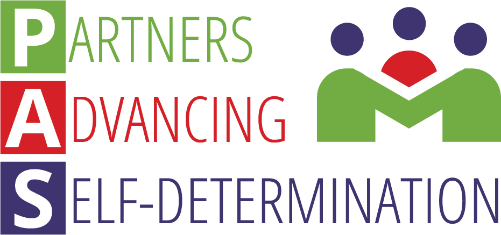 Recommendations to Improve Self-Directed Services
By the Budget Authority Workgroup
Self-Directed Services
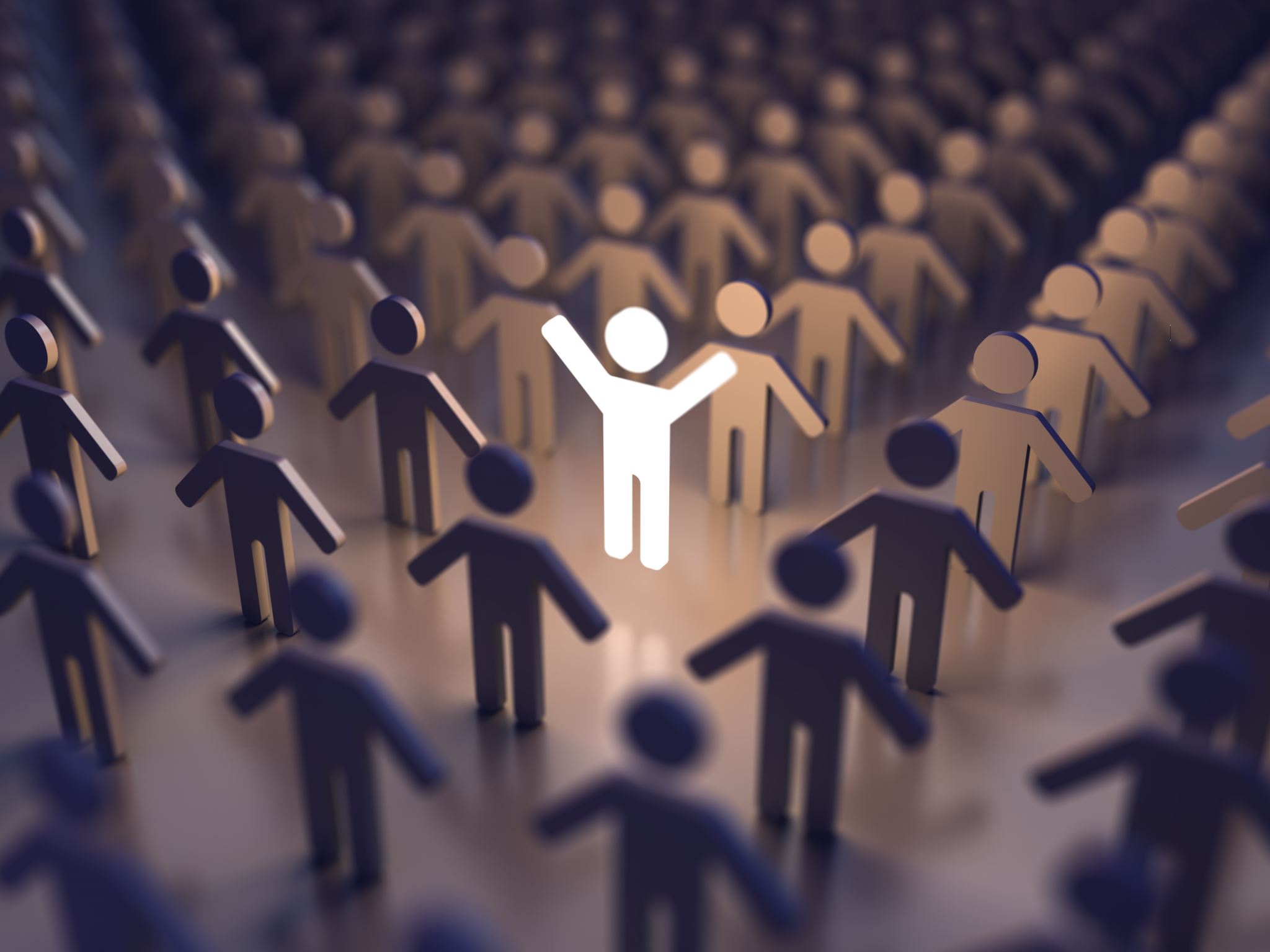 Originally called Self-Determination

1996 RWJF Grant

1st Policy in July 2003 

2010 Michigan Partners for Freedom

2018 Partners Advancing Self-Determination 

12/14/21 Budget Authority Workgroup
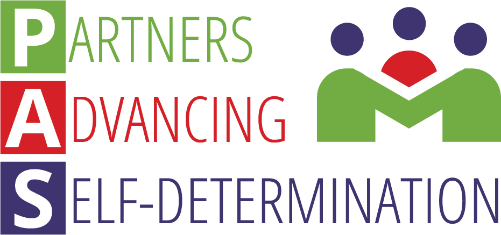 Budget Authority Workgroup
People with disabilities who direct their behavioral health services and supports

Family members

Representatives from advocacy organizations

Financial management services organizations 

Michigan Department of Health and Human Services/Behavioral and Physical Health and Aging Services Administration

Michigan Developmental Disabilities Council.
Budget Authority Workgroup Purpose
To develop a set of recommendations to increase the control a person using self-directed services has over their budget.  

The recommendations will be given to MDHHS, BPHASA. 

The workgroup will work to assure the recommendations are adopted, placed into policy, and implemented.
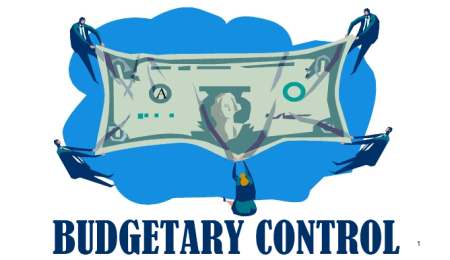 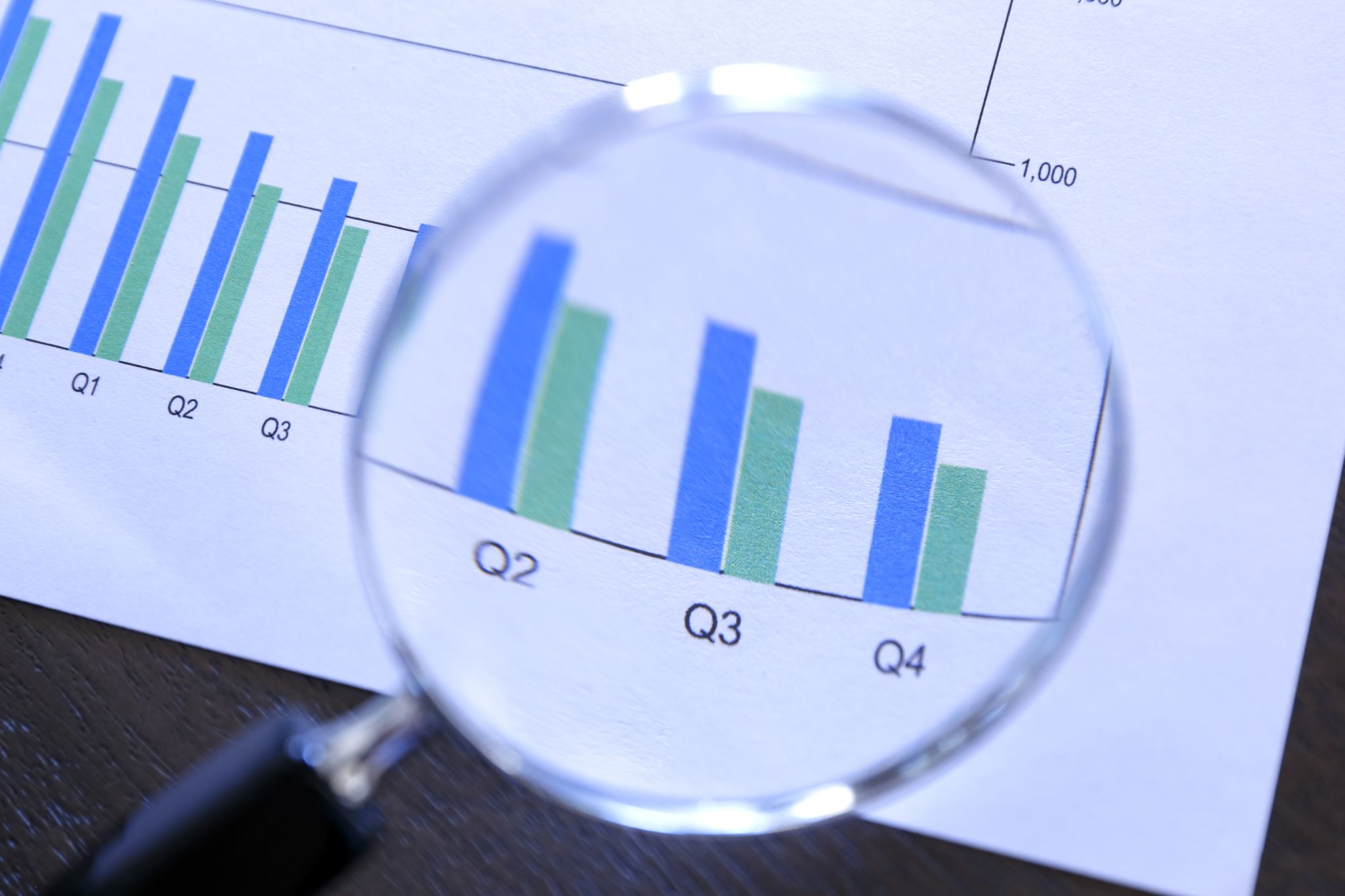 Budget Authority Workgroup
Research 
Wisconsin
California
Minnesota
North Carolina
New Mexico
England
New Zealand
Maryland
New York
March 2022 Survey
March 2022 Survey continued
March 2022 Survey continued
March 2022 Survey continued
March 2022 Survey continued
March 2022 Survey continued
September 2022 Survey
September 2022 Survey continued
September 2022 Survey continued
September 2022 Survey continued
September 2022 Survey continued
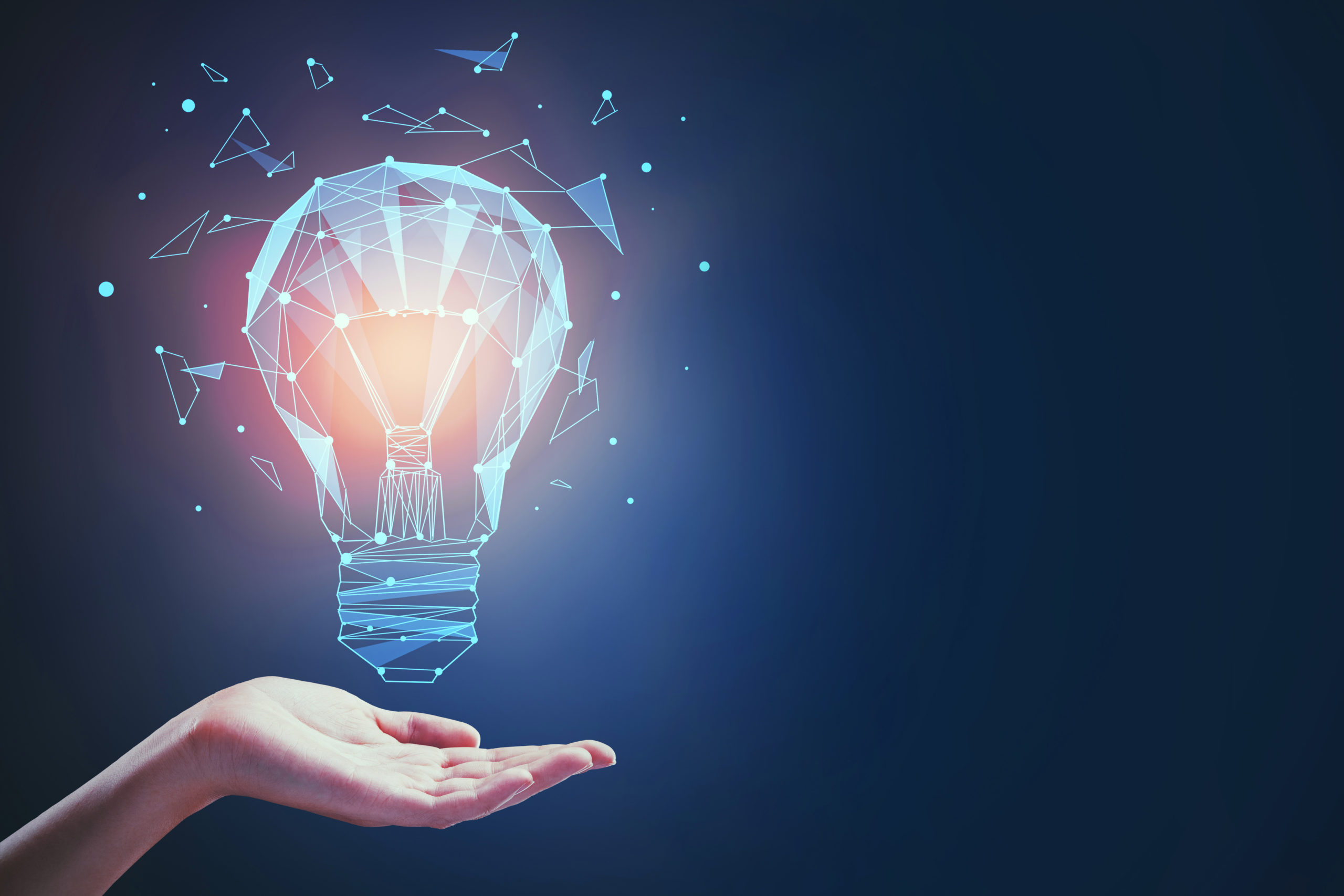 Recommendations
Change the Goods and Services Definition to Improve HCBS Services
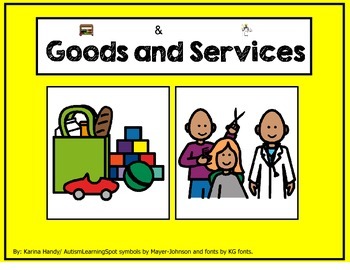 In the HAB Waiver application, BPHASA improved the definition of Goods and Services and expanded its use.

BPHASA needs to make Goods and Services available to all people using services through the waivers and the 1915(i) State Plan Amendment.
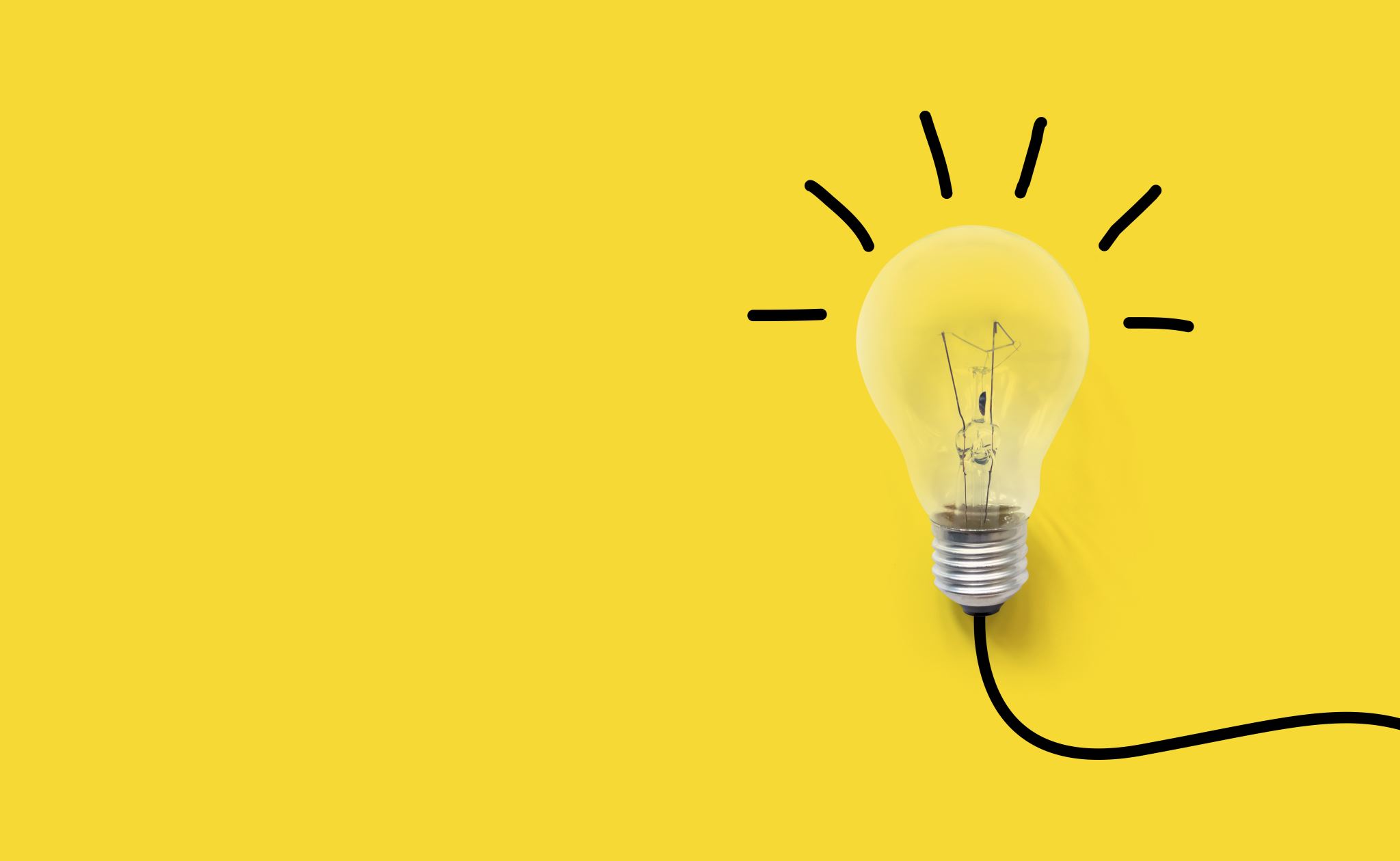 Budget Flexibility – “If you don’t use money, you should be able to put it toward something else.”
Any reductions in budgets must be because of a reduced need according to the person served.

Proof of the Self-Directed Agreement and informed consent is needed in addition to a signature on the Individual Plan of Service. 

Enforcement of existing process, rules, etc. (informed consent, agreement) would help address this.
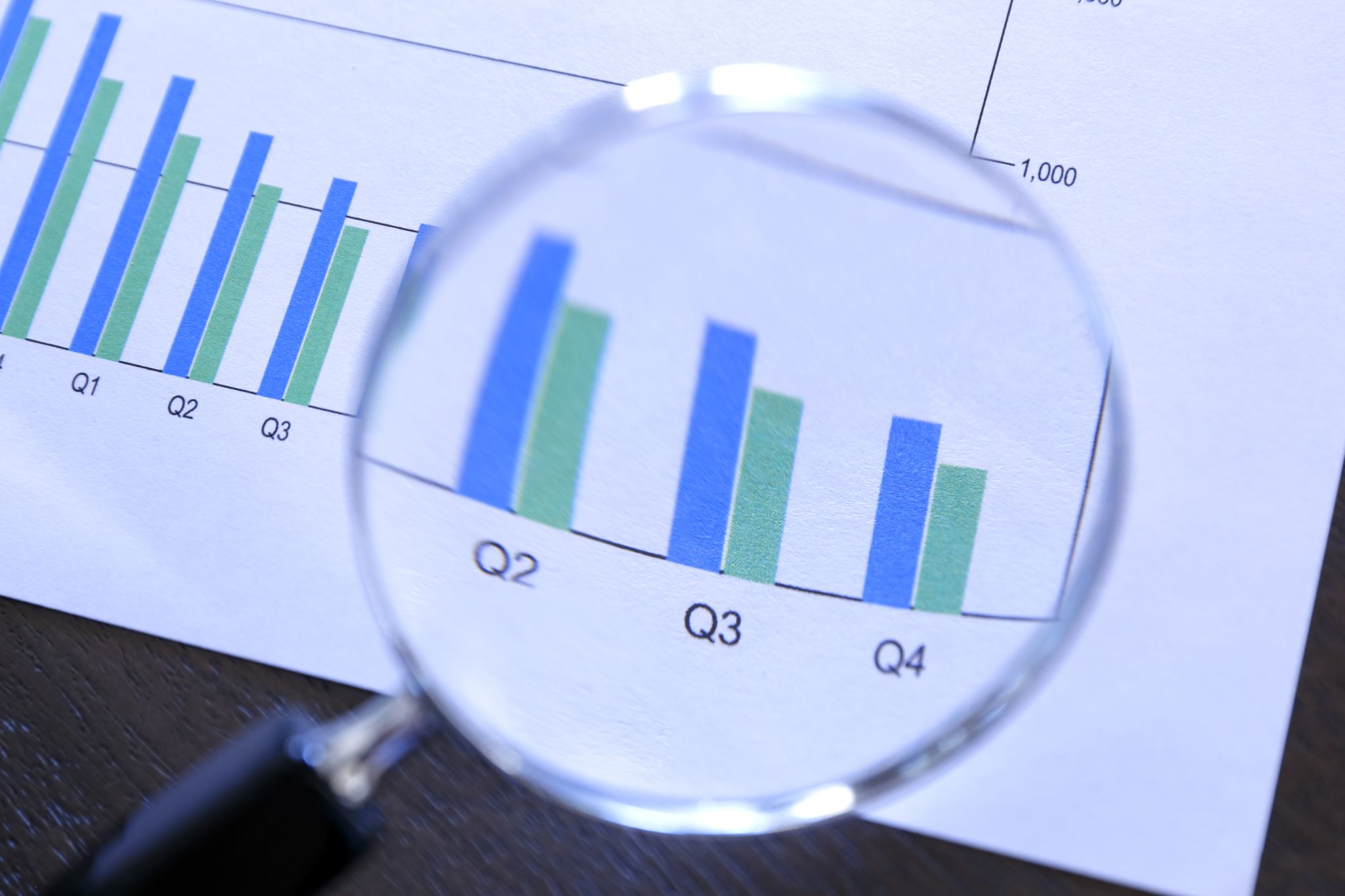 Budget Flexibility continued
There should be a standard amount that can be moved, adjusted –   “budget variance” for the total budget that is not specific to the line item.

Changing your budget should not be difficult or require extensive changes to your plan.
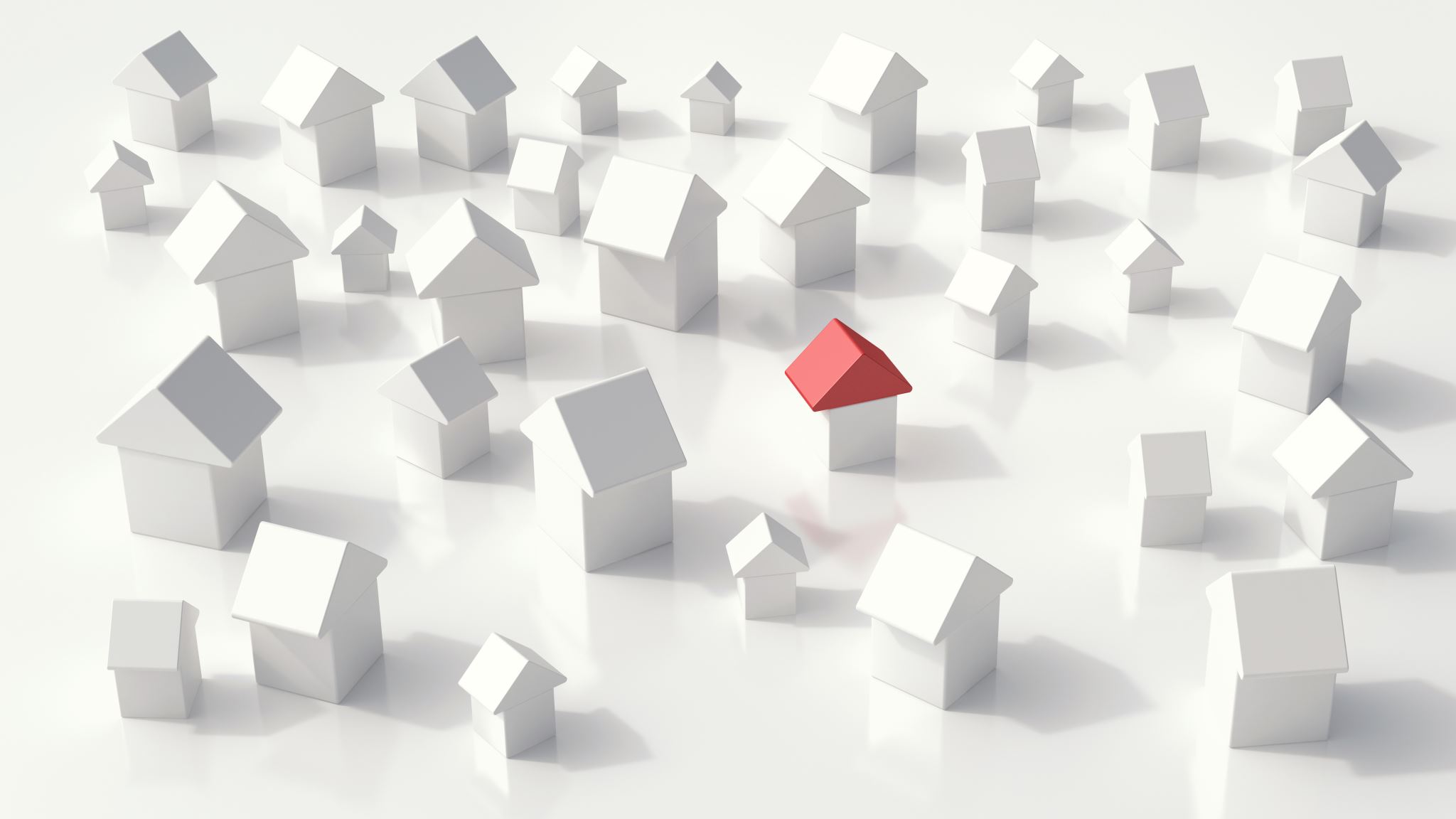 Home Help Discrepancy
MDHHS could implement rules to allow Home Help and CLS funds to be combined like in the MiChoice Waiver. 

The discrepancy between the rates paid by Home Help and other behavioral health services impedes the direction and control of the Individual Budget.
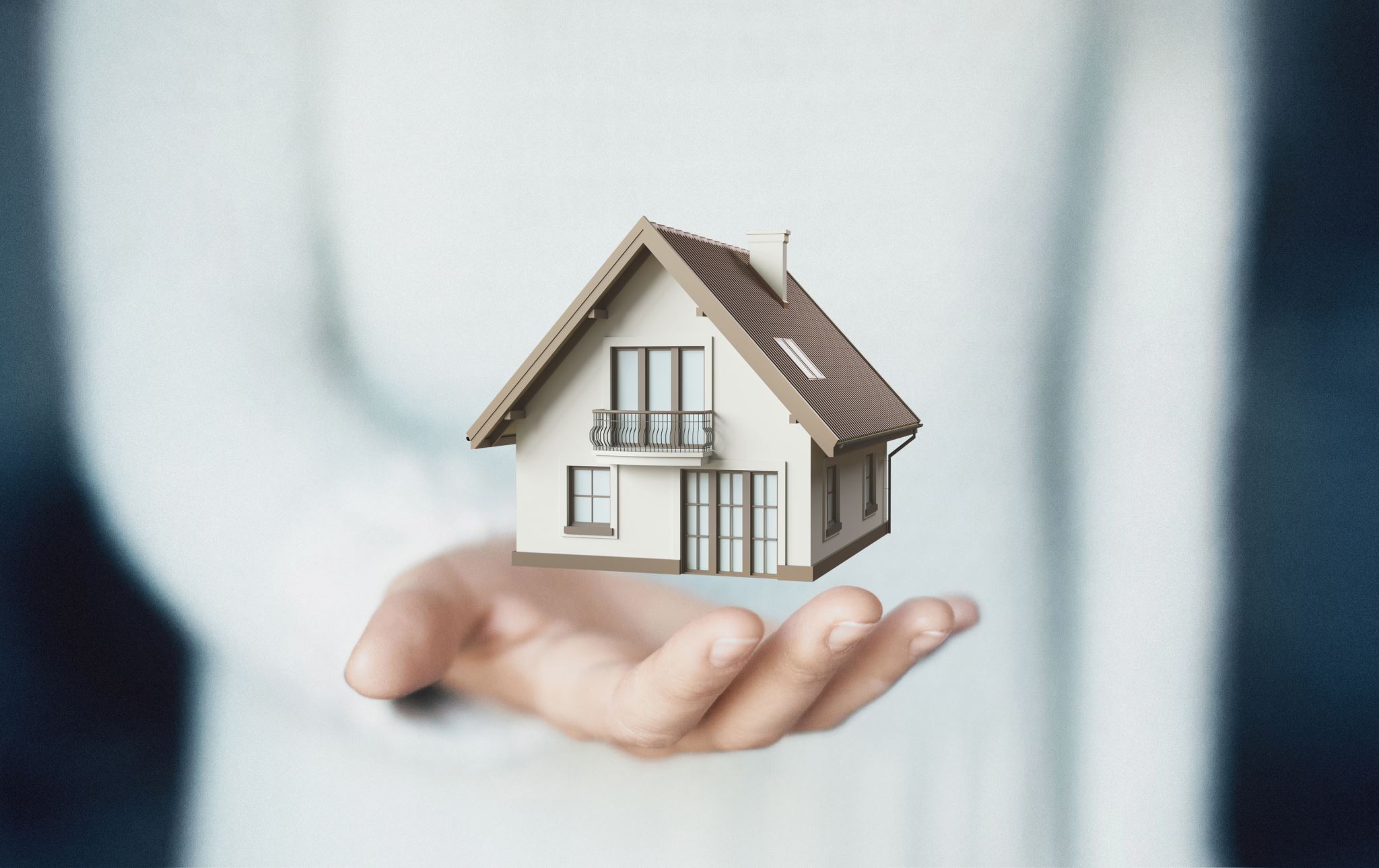 Home Help Discrepancy continued
It also impacts the individual’s ability to recruit, hire, and retain Direct Care Workers to provide this service.

The Home Help discrepancy also contributes to challenges with staff reporting and payment.

Alternatively, MDHHS could supplement the Home Help rate.
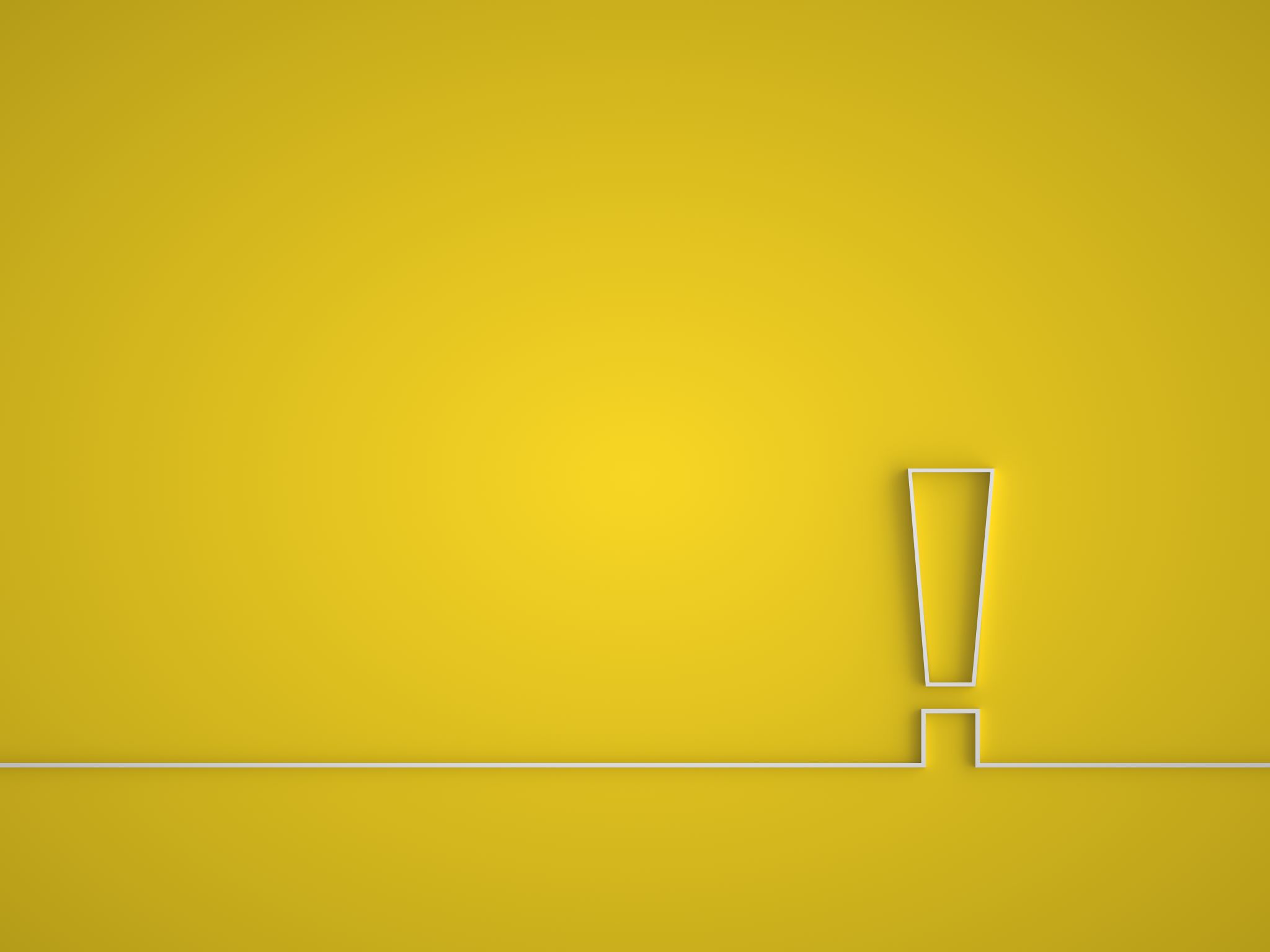 Utilization Management: Where’s the oversight?  Where’s it supposed to be?
Utilization Management actions have led to unnecessary reviews for services that have already been approved as medically necessary through the individual’s annual review. 

There is a disconnect between Utilization Management and Case Managers/Support Coordinators leading to authorization decisions without individual consideration.
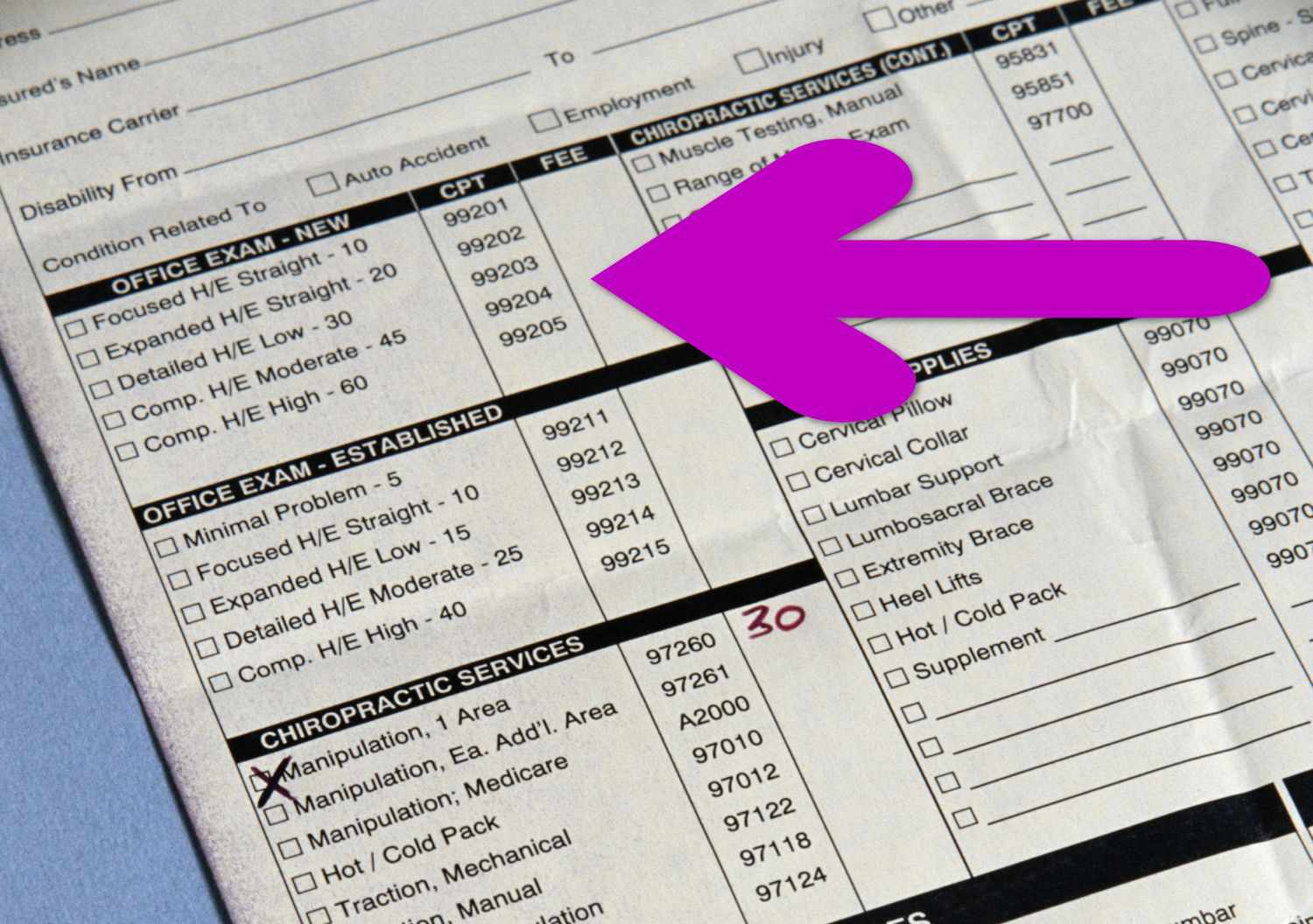 Combine Billing Codes
Consult other states that have combined their billing codes. If other states have done it, we can. We need to adopt and not create. HCPCS is the Health Care Procedure Coding System.

It could be easier to manage the individual budget for both person and system.